독도영토학
Dokdo
(독도가 우리영토인 역사적, 지리적, 국제법적 지위 근거)
연구자임지윤
[Speaker Notes: http://minheeblog.tistory.com/category/PPT]
CONTENTS
01
          02
           03
역사적 근거
지리적 근거
국제법적 지위
[Speaker Notes: http://minheeblog.tistory.com/category/PPT]
역사적 근거
독도영토학
01
고려시대 김부식이 편찬한 “삼국사기”
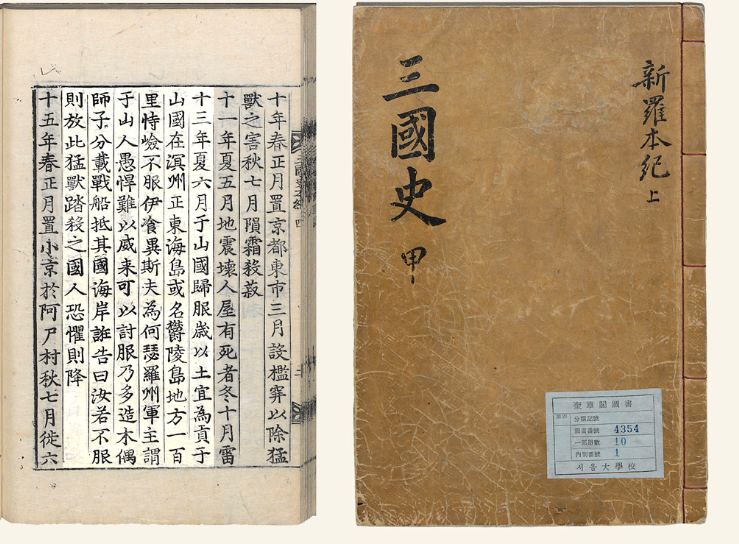 ‘신라본기 지증왕 13년조에 우산국이 신라에 항복하여 신라의  일부가 되었다’
독도연구소
[Speaker Notes: http://minheeblog.tistory.com/category/PPT]
독도영토학
역사적 근거
01
조
고려시대
[Speaker Notes: http://minheeblog.tistory.com/category/PPT]
역사적 근거
독도영토학
01
조선시대
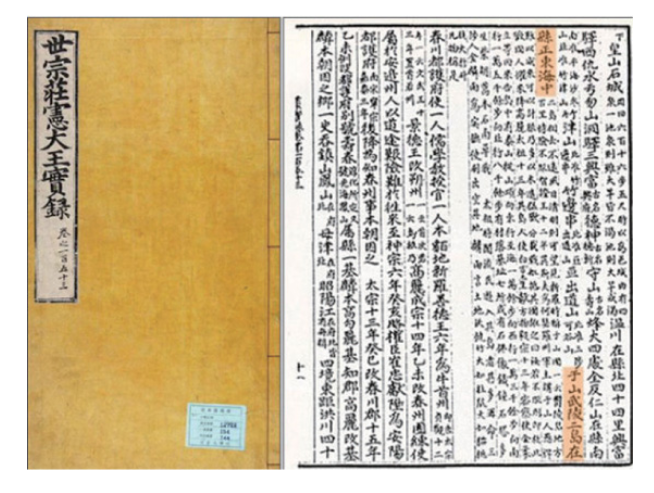 MINHEEBLOG
[Speaker Notes: http://minheeblog.tistory.com/category/PPT]
우리역사넷
동북아역사재단
독도영토학
역사적  근거
01
울릉도 쟁계?
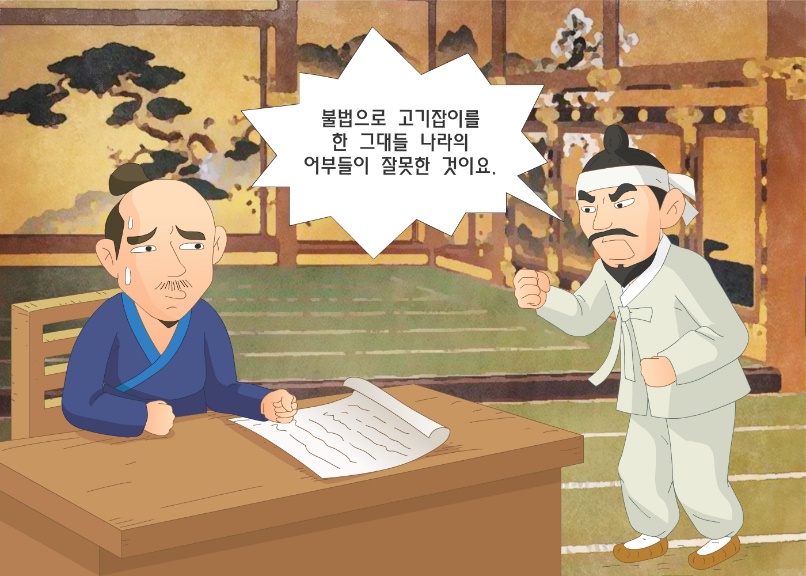 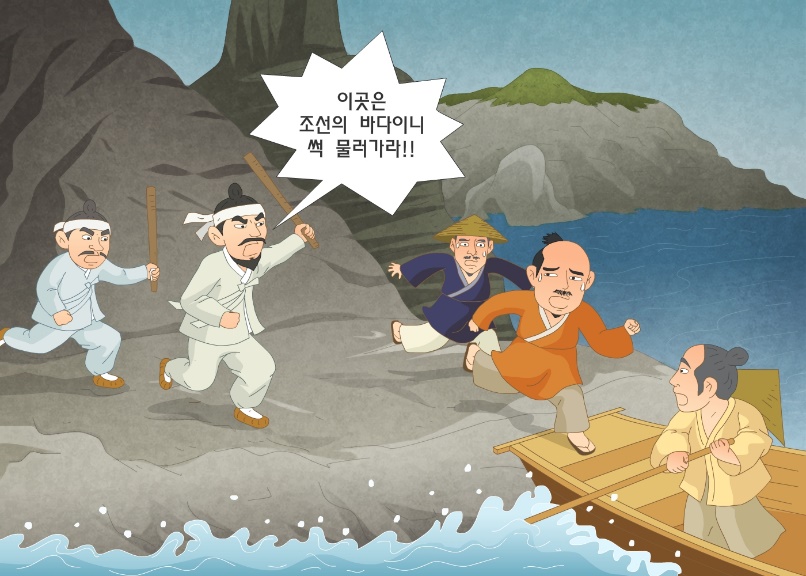 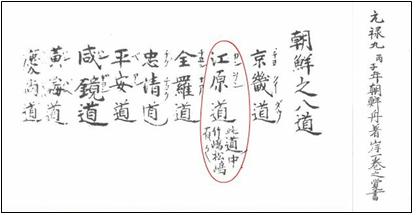 <원록구병자년 조선주착안 일권지각서>
울릉도와 독도는 강원도에 속해있다.
[Speaker Notes: http://minheeblog.tistory.com/category/PPT]
독도영토학
역사적 근거
01
①조선은 1895년 도감제 실시


②울릉도를 행정 관할


③1899년에 울릉도의 인구는 2000명에 육박


④대한제국은 울릉도를 다시 시찰


⑤1900년 10월 25일 칙령 제41호를 반포 울도군 신설


⑥울도군의 관할구역을 관보 1716호에 수록함으로써 법적인 효력
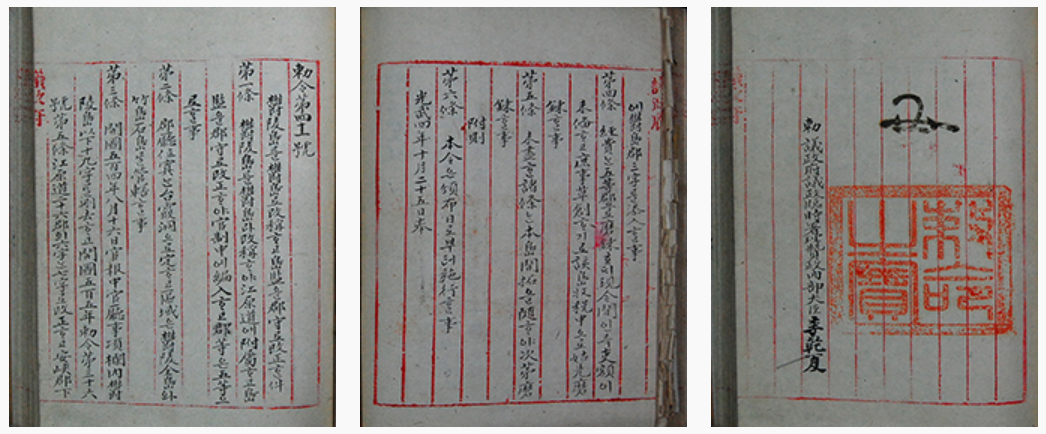 외교부-독도
[Speaker Notes: http://minheeblog.tistory.com/category/PPT]
역사적 근거
독도영토학
01
⑦ 행정적인 위상을 승격 시키면서 독도를 현지명인 석도(石島)로 표기




⑧ 울릉도 군수 심흥택이 1906년에 강원도 관찰사에게 올린 보고서에서  ‘본군 소속 독도＇라고 한 점으로 보아 그 이전에 독도는 울릉도의 관할구역에 포함 되어 있었으며 군수도 그 사실을 알고 있었다는 점.





⑨ 칙령 41호 공포 이후 울릉도 관제에 대한 별도의 칙령이 공포된 적은               없었으므로 울도 군수가 계속 독도를 관할 하였다는 사실
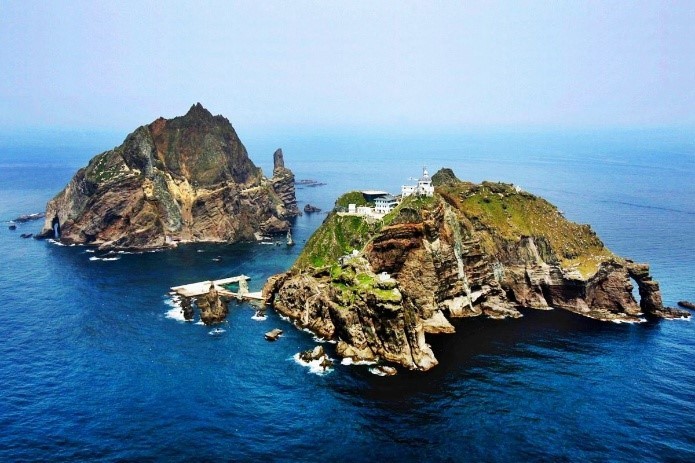 지리적 근거
독도영토학
02
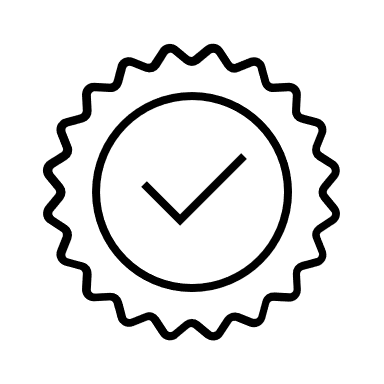 울릉도 동남쪽으로 87.4km 해상에 위치
     
 정확한 위치는 ‘북위 37도 14분 26.8초’ , ‘동경 131도 52분 10.4초
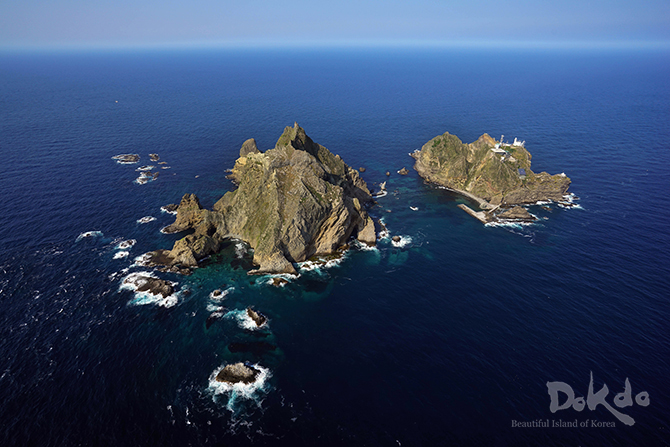 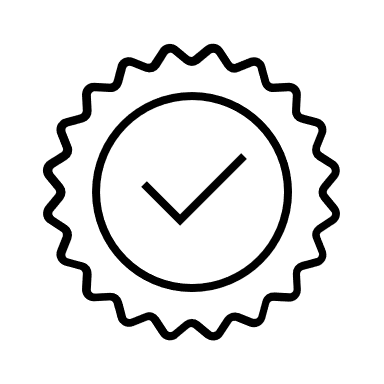 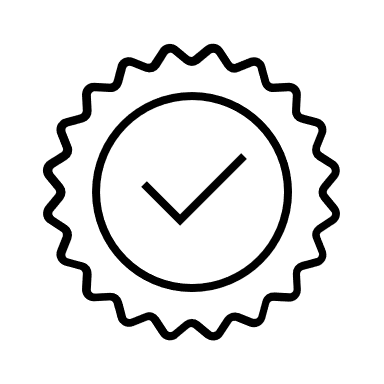 행정구역상 주소는 경상북도 울릉군 울릉읍 독도리 1~96번지
 우편번호 40240
[Speaker Notes: http://minheeblog.tistory.com/category/PPT]
독도영토학
지리적 근거
02
독도! 1982년 11월 천연기념물 제336호 지정
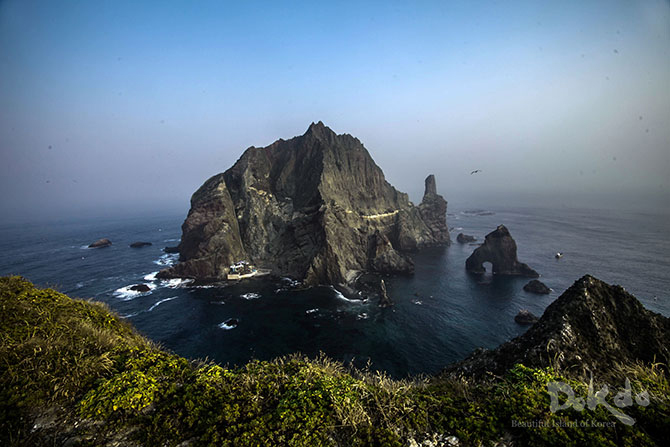 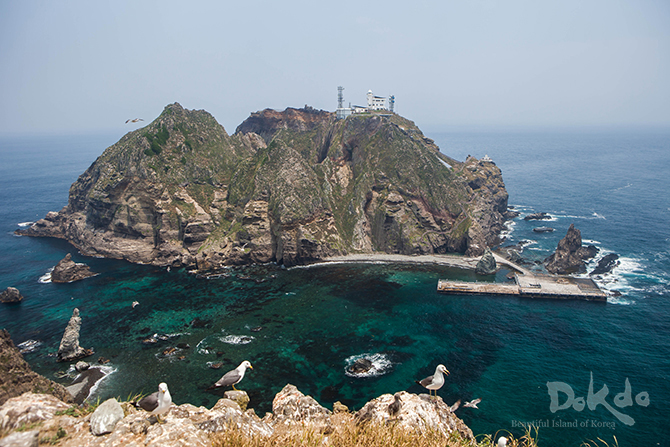 독도천연보호구역
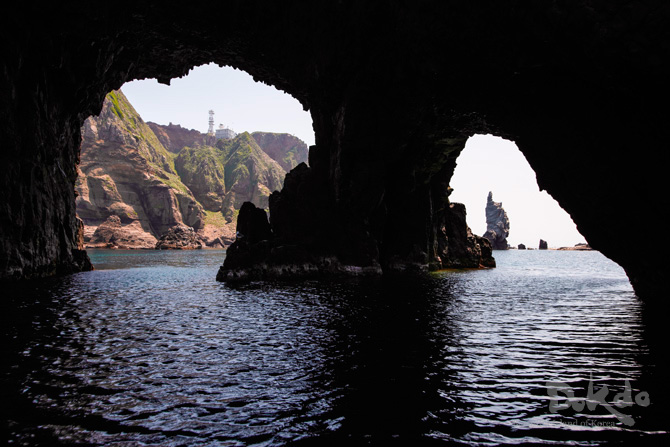 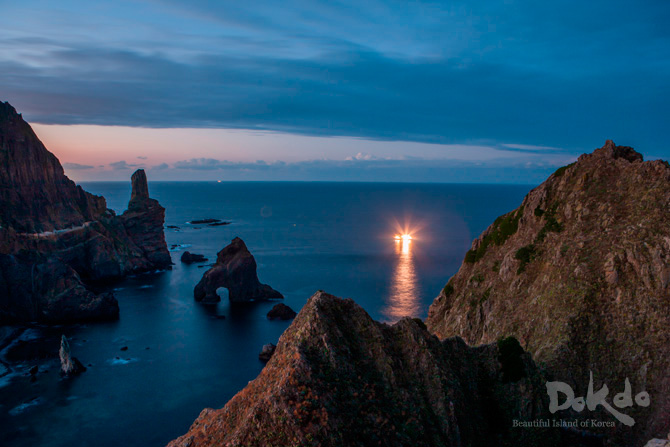 [Speaker Notes: http://minheeblog.tistory.com/category/PPT]
독도영토학
지리적 근거
02
갯제비쑥
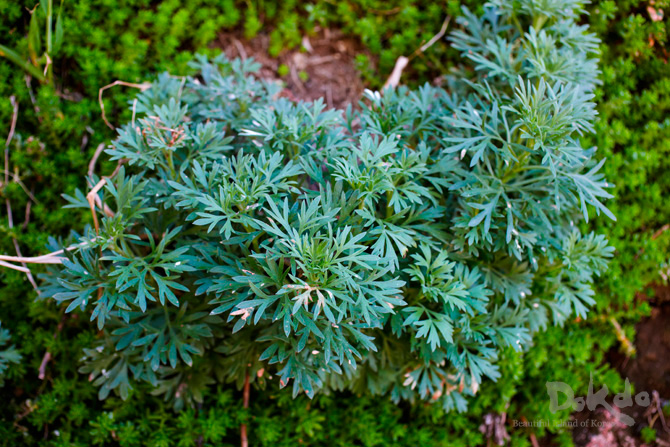 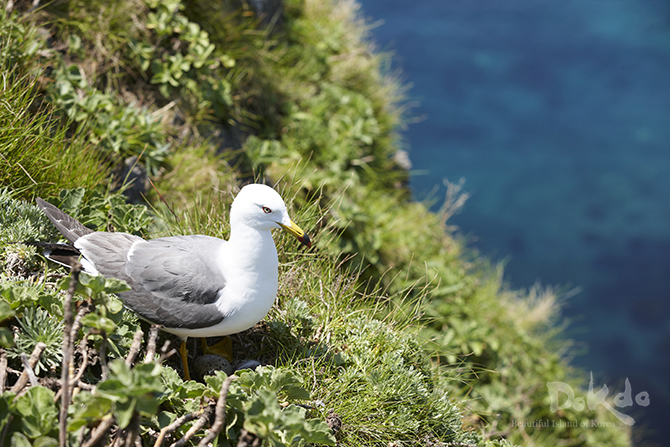 괭이갈매기
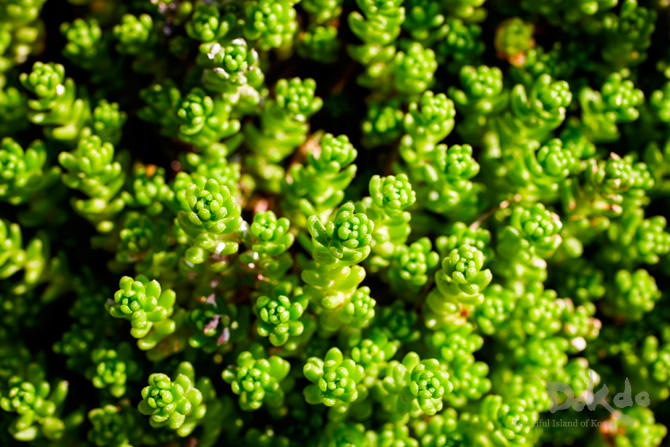 땅채송화
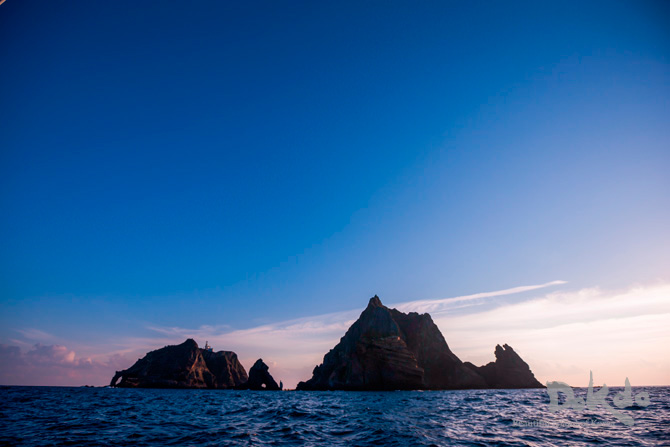 [Speaker Notes: http://minheeblog.tistory.com/category/PPT]
지리적 근거
독도영토학
03
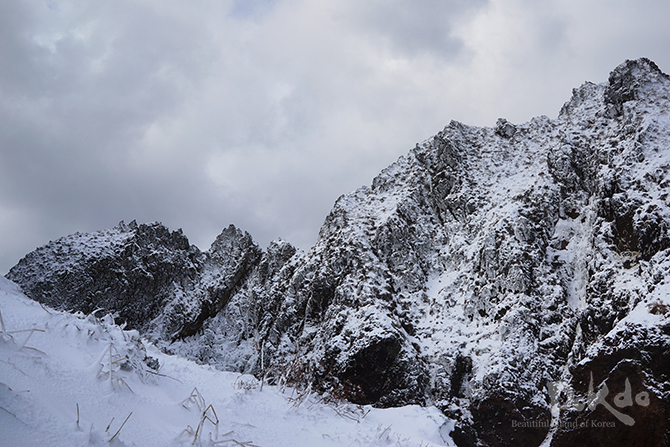 우산봉
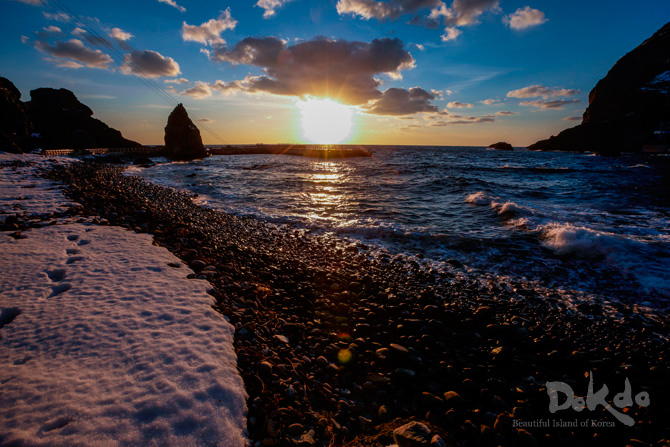 동도 몽돌해변
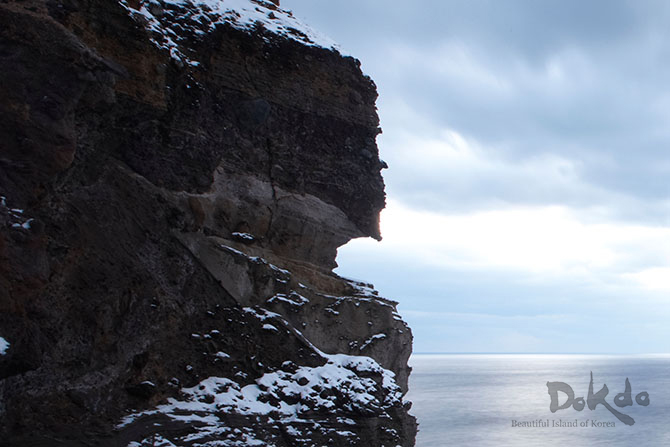 동도의 얼굴바위
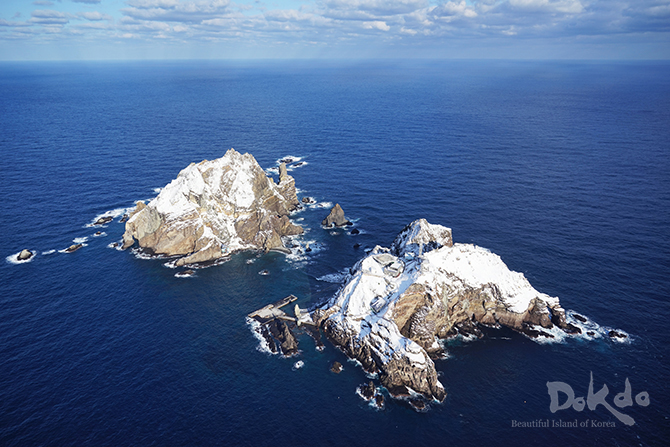 독도영토학
지리적 근거
02
독도에는..
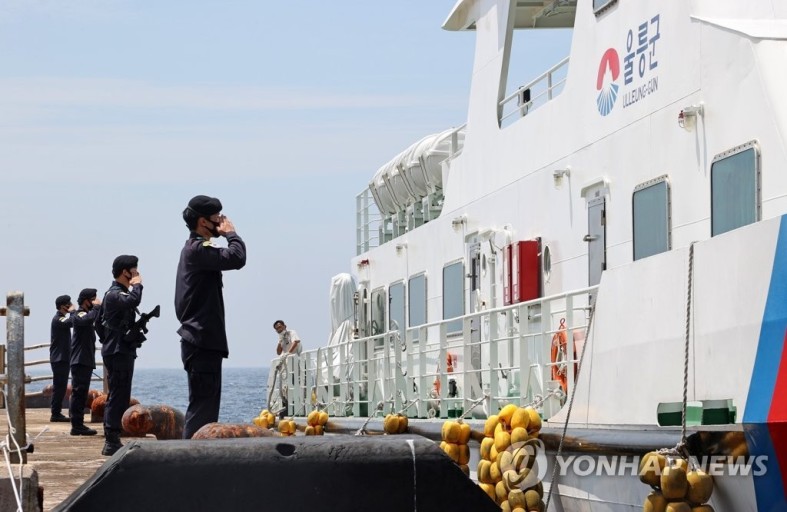 ▶우리나라가 실효지배


▶독도 경비대 


▶우리의 등대와 선착장


▶민간전화도 개설
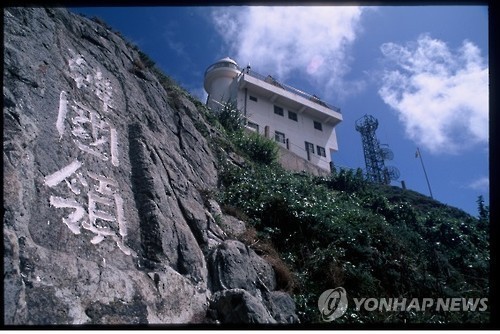 [Speaker Notes: http://minheeblog.tistory.com/category/PPT]
독도영토학
동 영 상
02
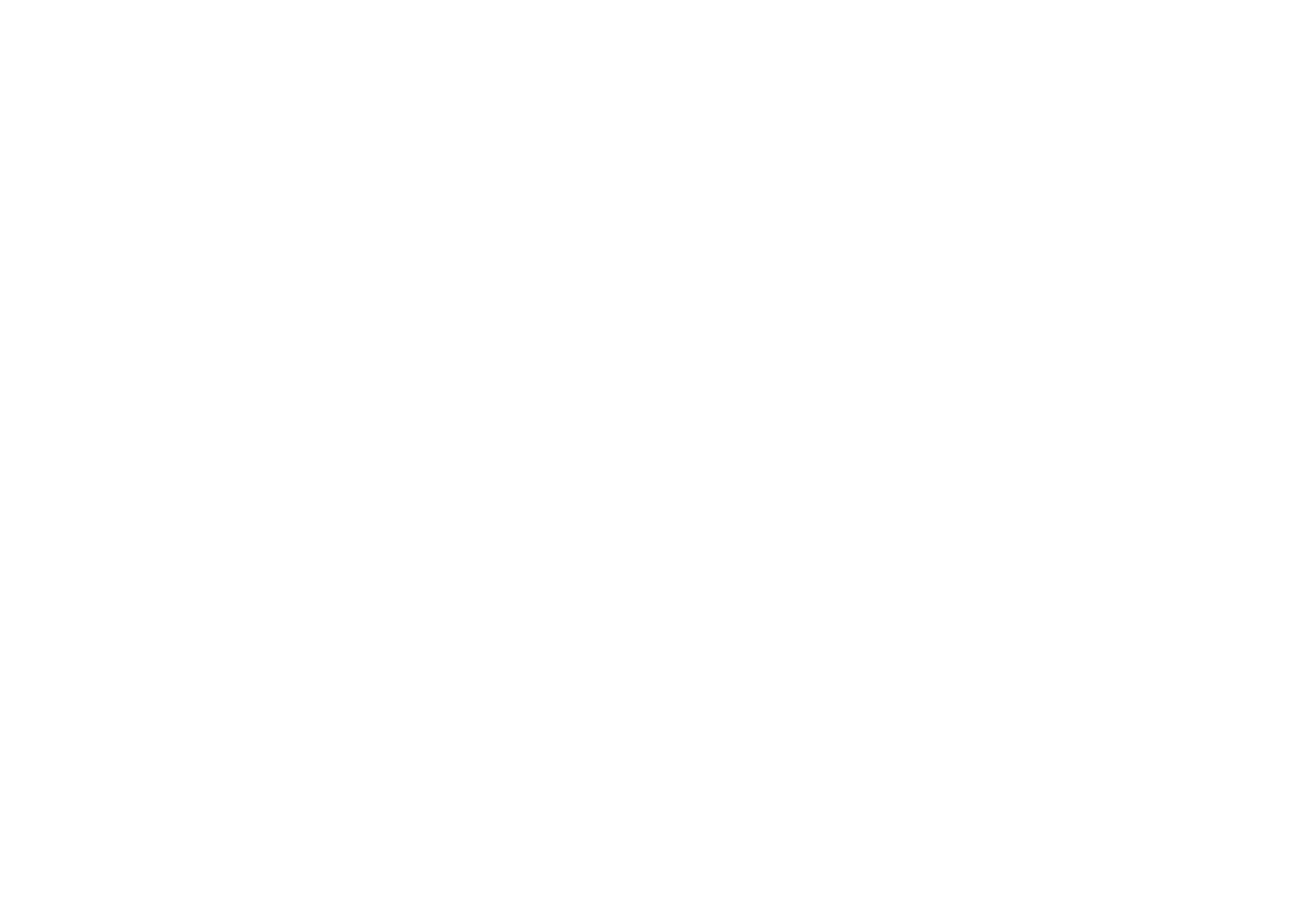 https://youtu.be/oh6I9HrJtic (동영상 자료) 
역사채널e- 일본은 알고 있었다. 독도 1부


https://youtu.be/qGr9Txr8zlI (동영상 자료)
역사채널e- 일본은 알고 있었다. 독도2부
독도영토학
국제법적 지위
03
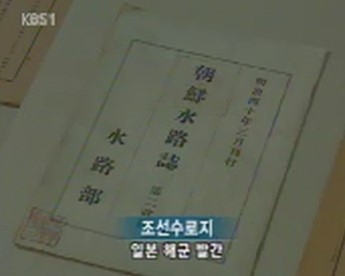 국제법적 지위
독도영토학
03
국제법적 지위
독도영토학
03
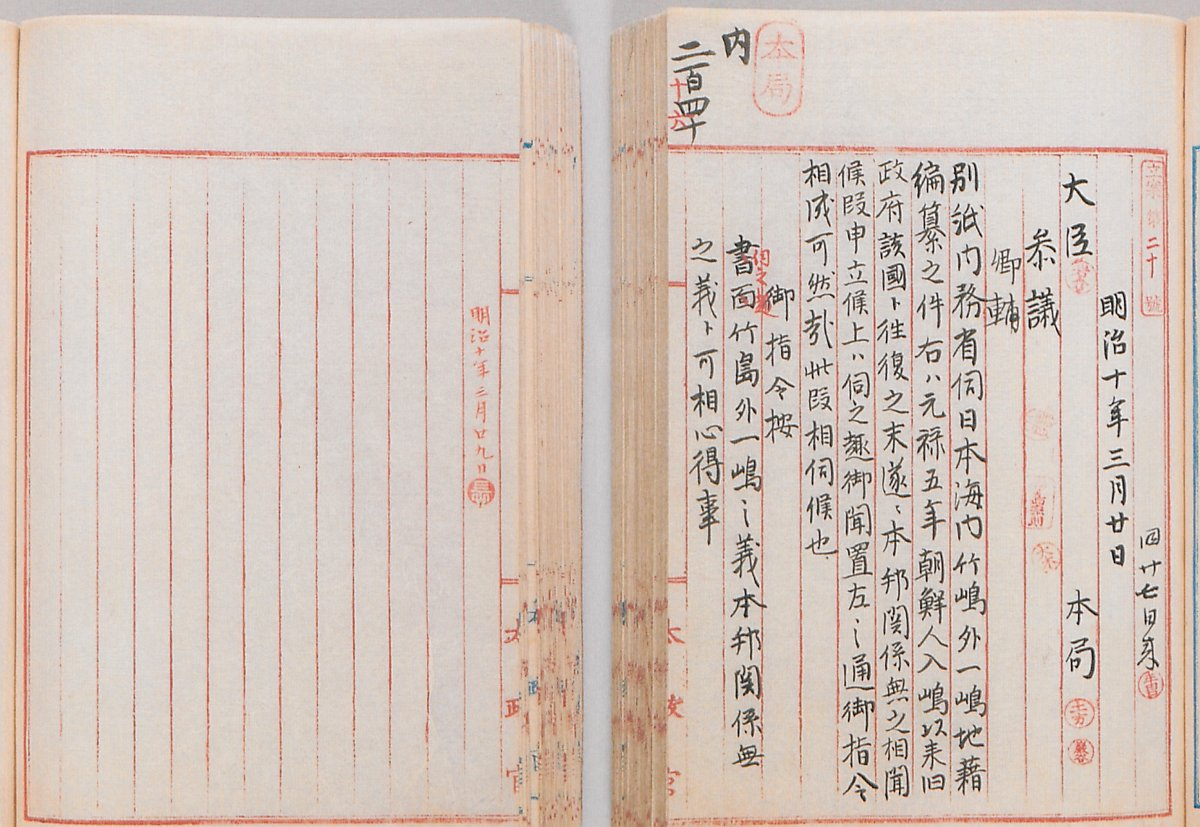 1877년 일본의 국가 최고기관인 태정관은 울릉도와 독도가 일본과 관계 없다고 최종적으로 확인하여 지령을 내림
출처:독도연구소
국제법적 지위
독도영토학
03
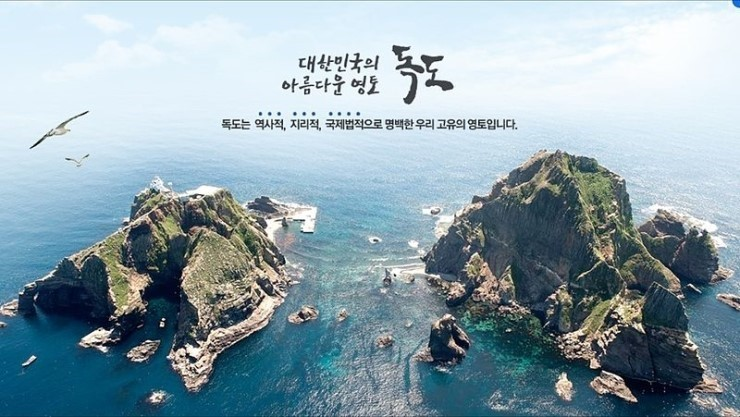 독도 문제를 국제재판소에 맡기자는 일본의 주장은 독도에 대한 대한민국의 확고한 영토 주권에 비추어 볼 때 타당성이 결여되어 있음
국제법적 지위
독도영토학
03
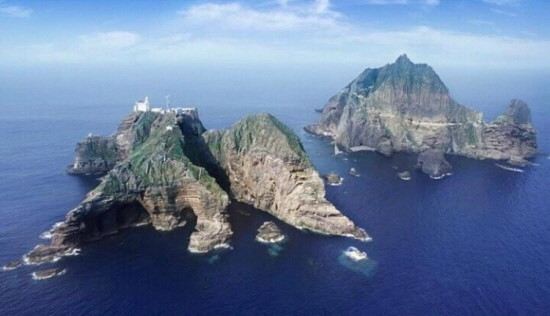 독도는 국제법적으로도 대한민국의 고유 영토이므로
  
      국제재판의 대상이 될 수 없음!
독도영토학
THANK
YOU
연구자임지윤
[Speaker Notes: http://minheeblog.tistory.com/category/PPT]